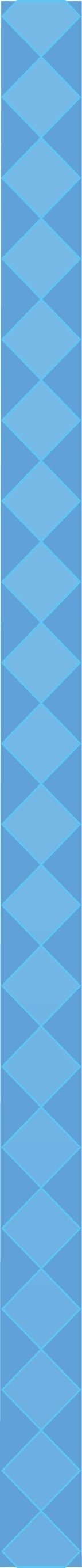 Palveluasuminen
Suomen Kuurosokeat ry:n kuntoutumis- ja asumispalvelut tuottavat kuurosokeille ja kuuroille suunnattua asiakaslähtöistä palveluasumista Tampereen Hervannassa, Kuurosokeiden Toimintakeskuksessa. Asumaan muuttamisen edellytyksenä on kotikunnalta saatu palveluasumis- tai asumispalvelupäätös. Palveluasumisen asiakkaiden käytössä on 12 rivitaloasuntoa, 15 kerrostaloasuntoa ja 10 vakituiseen asumiseen tarkoitettua ryhmäkotipaikkaa. Palveluasuntohakemus osoitetaan Suomen Kuurosokeat ry:lle. 

Asiakkaat
Palveluasumispäätösten perusteella tuotettavat asumispalvelut on suunnattu täysi-ikäisille kuurosokeille ja kuuroille henkilöille. Asiakkailla on useimmiten tavanomaisten palvelu-asumiseen liittyvien tarpeiden lisäksi kommunikaatioon, liikkumiseen, ympäristöorientaatioon ja tiedonsaantiin liittyviä erityisiä tuen ja avun tarpeita. He käyttävät puhuttua tai viitottua kieltä niiden eri muodoissa. Palveluasuminen on mahdollista myös muille palvelujen erityispiirteistä ja aistivammaisuuden huomioivasta asuin- ja toimintaympäristöstä hyötyville asiakkaille. Samassa taloudessa elävät omaiset voivat muuttaa asiakkaan mukana. 

Sisältö, toteutus ja välineet
Palveluasumisen käytännön toteutuksesta vastaa asumisen palveluja suunnitteleva, koordi-noiva ja kehittävä moniammatillinen työryhmä. Palveluasumistuotteet ovat kolmeosaisia. Ne muodostuvat asiakkaiden hoidosta ja huolenpidosta, terveyden ja toimintakyvyn tukemisesta sekä seurannasta, ja asiakkaiden psykososiaalisesta ja toiminnallisesta tuesta. Hoitotyöstä vastaa kaksi hoidosta ja huolenpidosta vastaavaa palveluesimiestä. Yksikössä on myös palveluohjaaja, joka vastaa asiakkaiden sosiaaliturvaan, taloudenhoitoon ja palveluohjaukseen liittyvistä asioista. Asiakkaalla on omahoitaja, joka tukee häntä  kokonaisvaltaisesti ja toimii hänen yhteyshenkilönään arjen asioissa. Palveluja toteutetaan yksilöllisten palvelu- ja hoito-suunnitelmien mukaan. Ne laaditaan ja päivitetään asiakkaan omien toiveiden, verkosto-palaverien ja RAI-arviointien perusteella. Tarvittaessa käytämme RAI:n lisäksi myös muita toimintakykymittareita ja arviointimenetelmiä asiakkaan toimintakyvyn seuraamiseen.

Palveluasuminen on kodinomaista ja aktiiviseen arkeen kannustavaa. Ammattitaitoiset ateria- ja siivouspalvelumme vastaavat palveluasumisen tukitoimintona asiakkaiden ravitsemuksesta ja asuntojen puhtaudesta. Asuinympäristön ja asuntojen suunnittelussa on huomioitu aisti-vammaisten asiakkaiden valaistukseen, akustiikkaan, turvalliseen asumiseen ja liikkumiseen liittyvät tarpeet. Lisäksi arjen sujumista helpotetaan toimimalla aistivammaisten asiakkaiden tapa- ja toimintakulttuurin mukaisesti. Asiakastaitojen opiskelu on olennainen osa henkilöstö-koulutustamme. Henkilöstömme on kommunikaatio- ja opastustaitoista.

Kustannukset
Asiakas maksaa palveluasunnon vuokran, veden, sähkön ja muut tavanomaisesta asumisesta aiheutuvat kustannukset. Palveluntuottaja kattaa asumispalvelujen tuottamisesta aiheutuvat kustannukset kunnilta saamillaan palvelumaksuilla.   
 
Lisätietoja 
Kuntoutumis- ja asumispalvelujohtaja Risto Hoikkanen 040 5661 371
risto.hoikkanen@kuurosokeat.fi
Palveluohjaaja Heli Virintie 040 8358 389.
heli.virintie@kuurosokeat.fi
Esite päivitetty 9.11.2017 MK
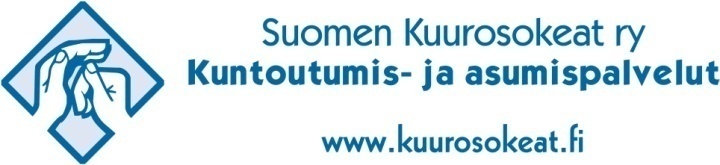